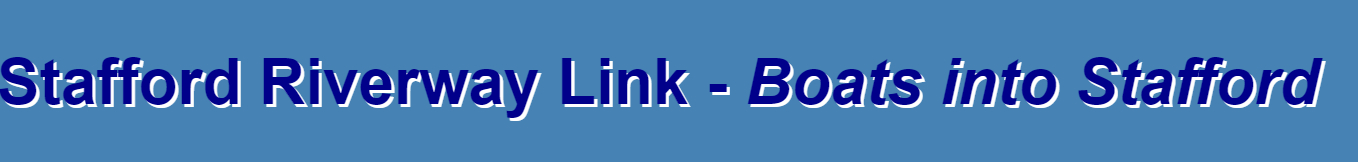 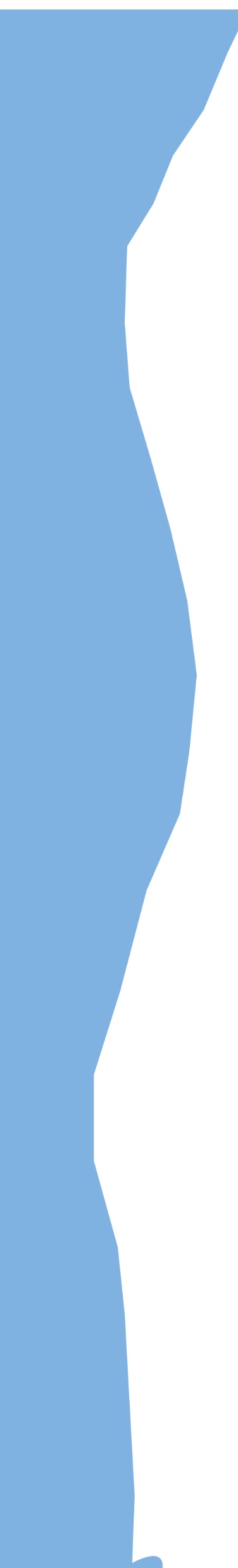 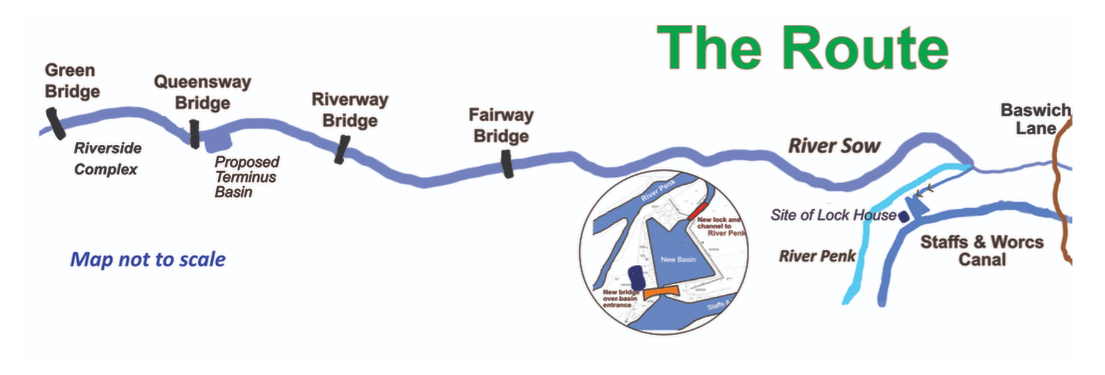 The Aim of the Project
Completing excavation and construction work on the Basin
Constructing the Roving Bridge at the Junction with towpath and farm access
Connecting the Staffordshire & Worcestershire Canal to the Basin
Constructing the Lock from the Basin
Constructing a navigable channel from the Lock into the River Penk and River Sow
Preparing the River Sow to create a navigable link into Stafford Town Centre
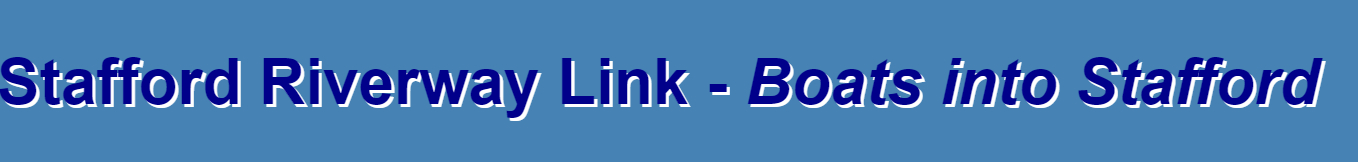 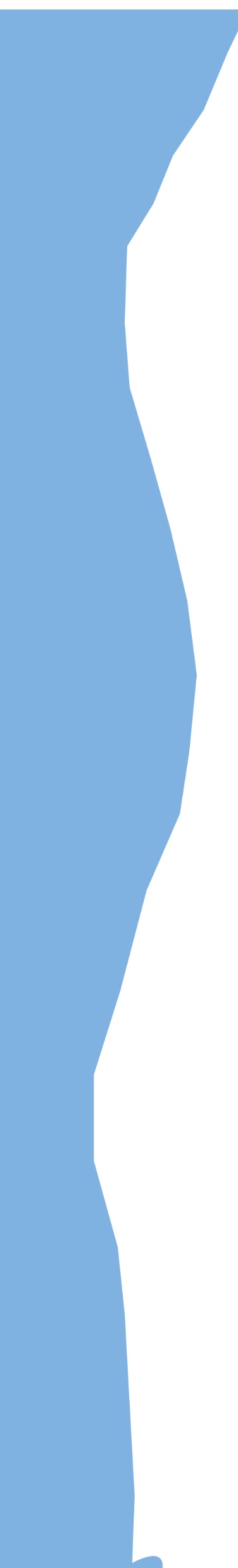 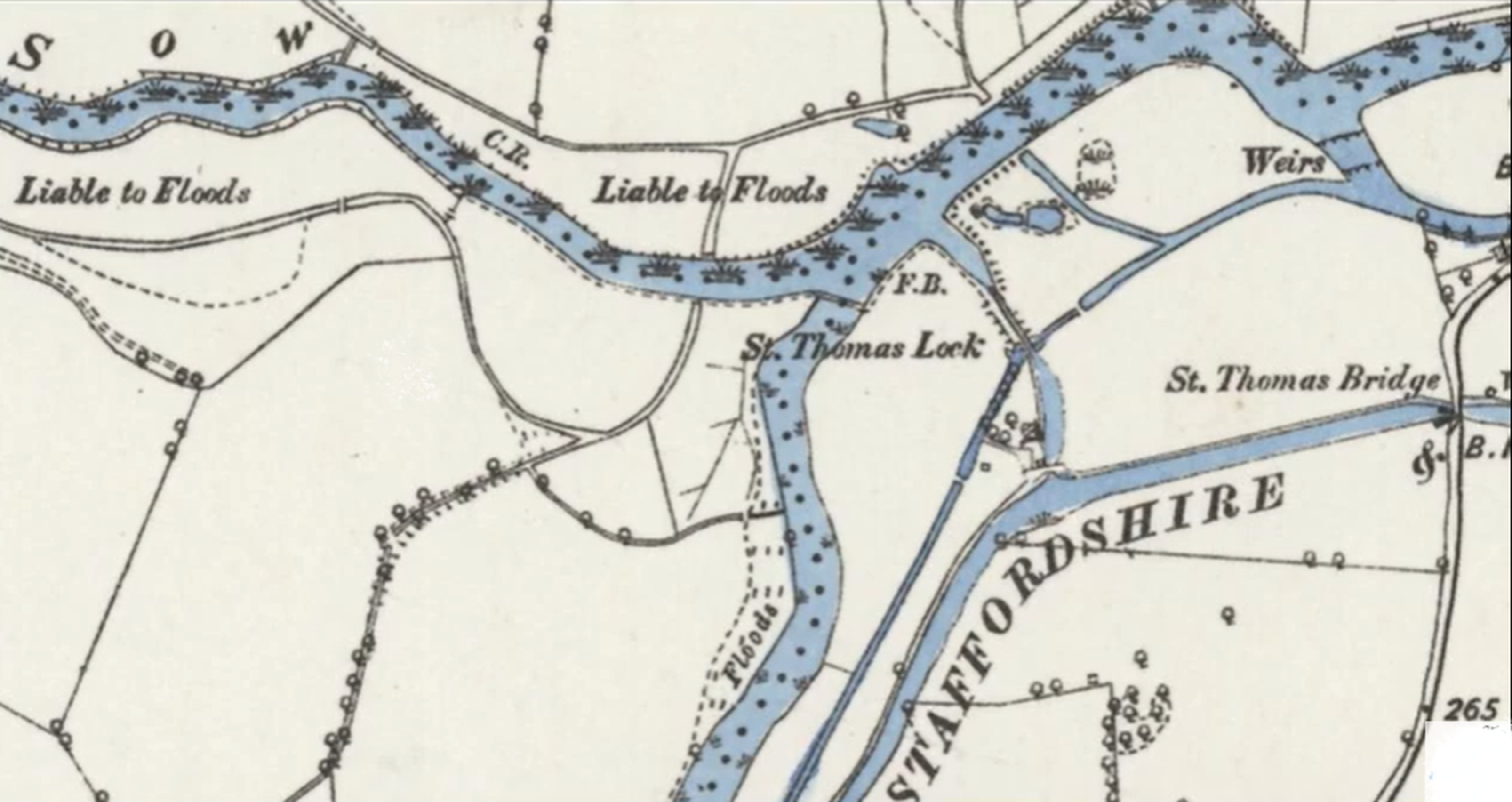 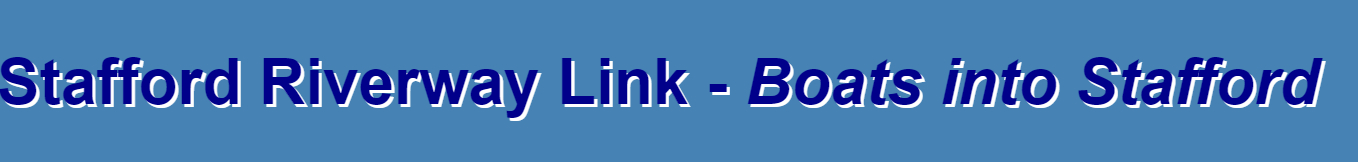 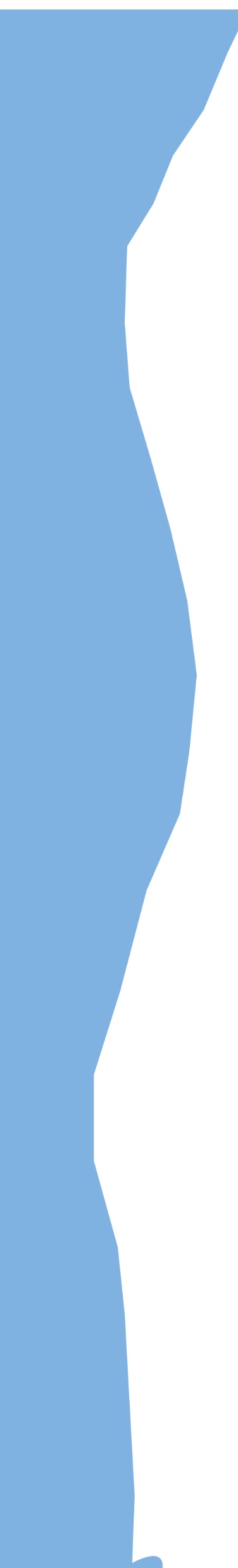 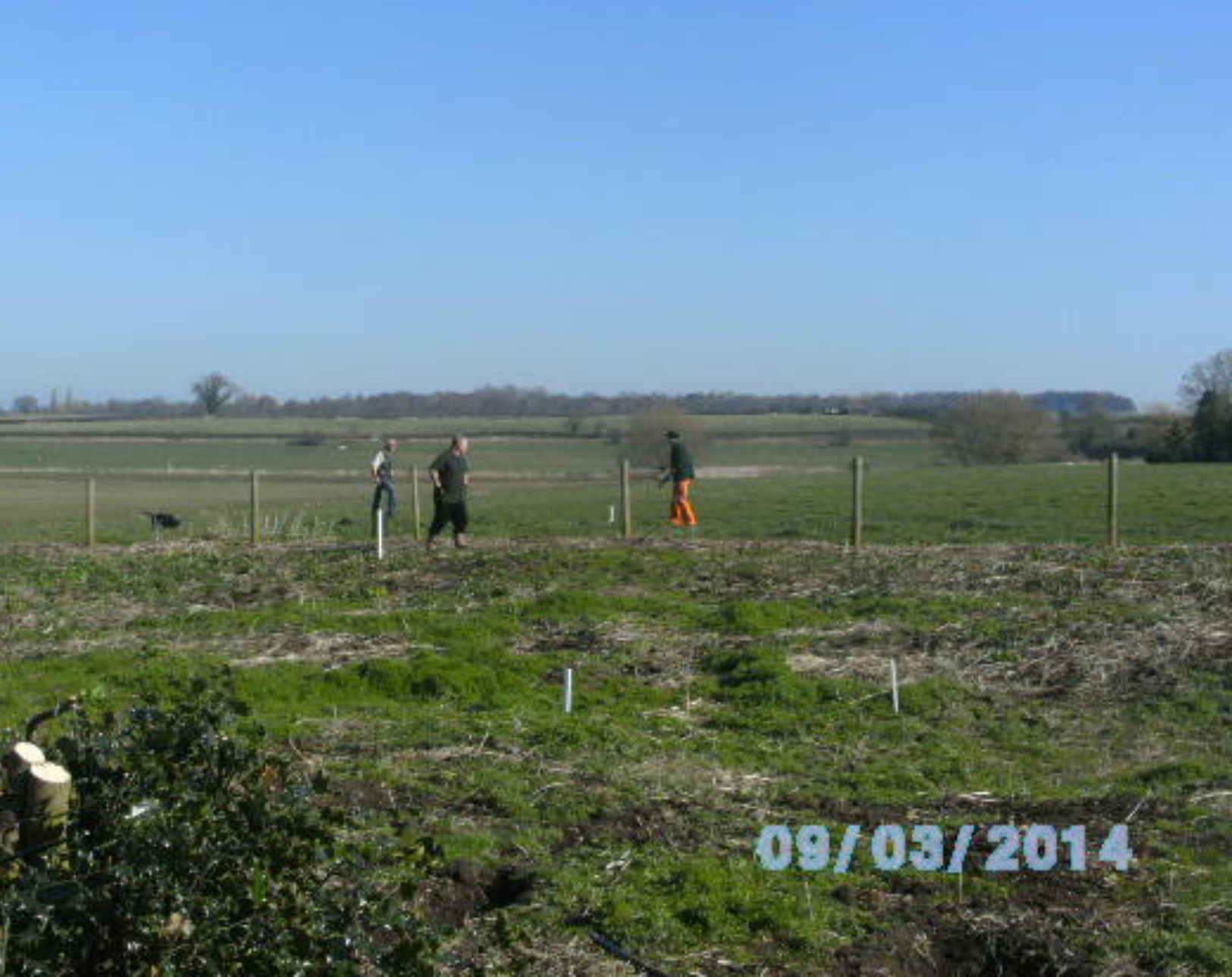 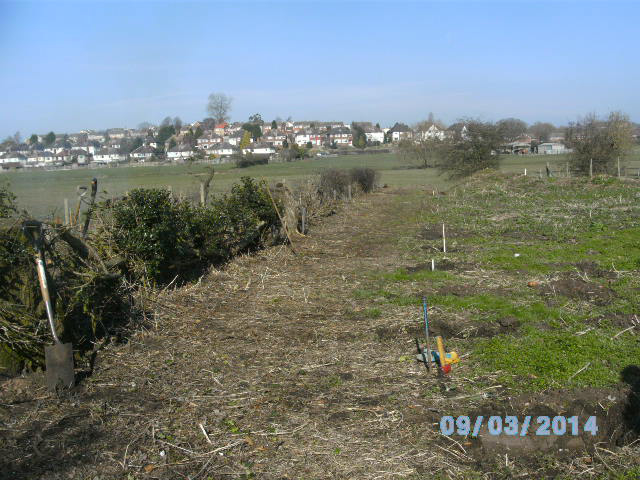 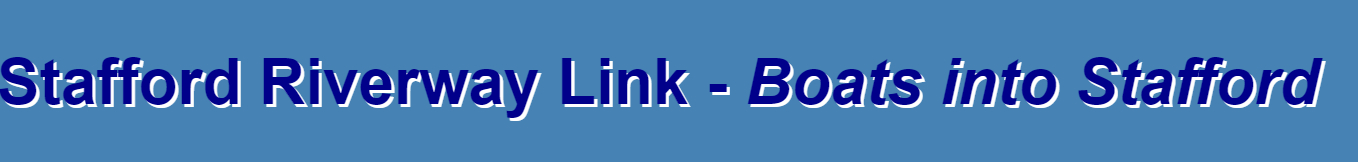 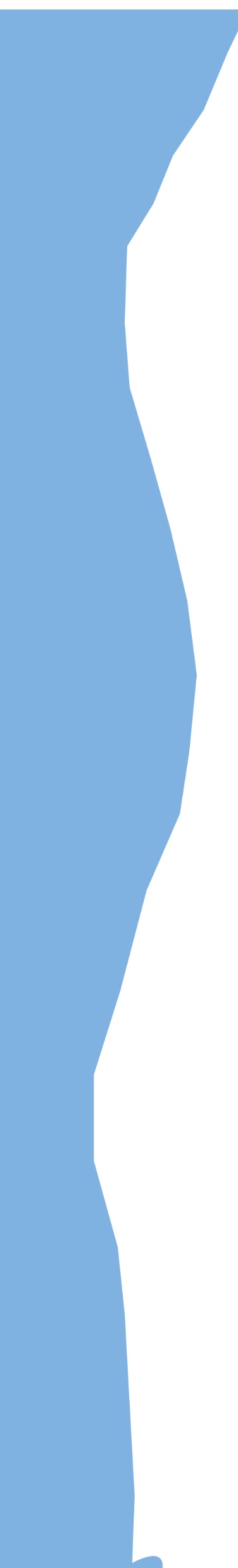 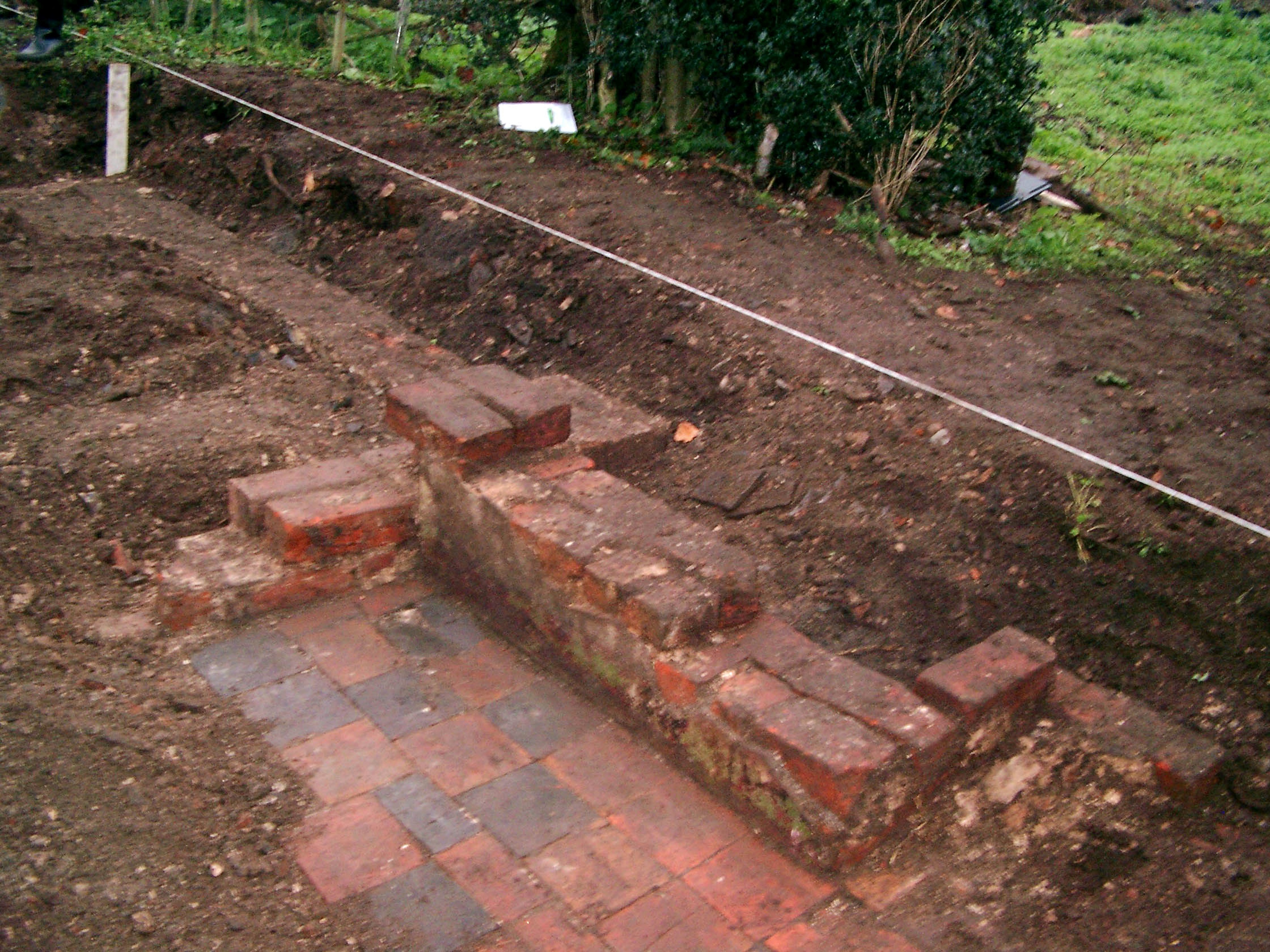 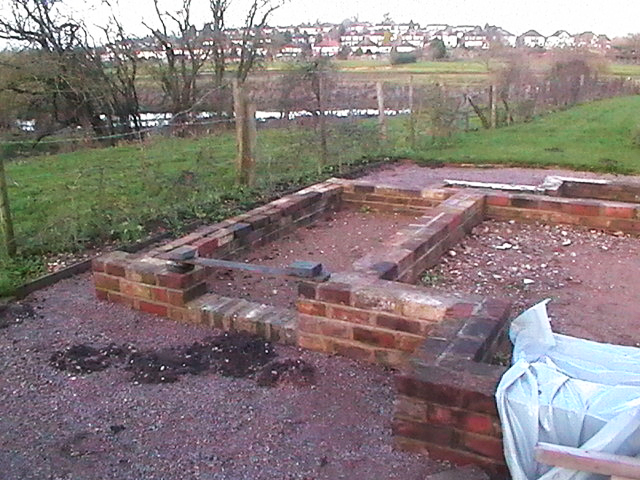 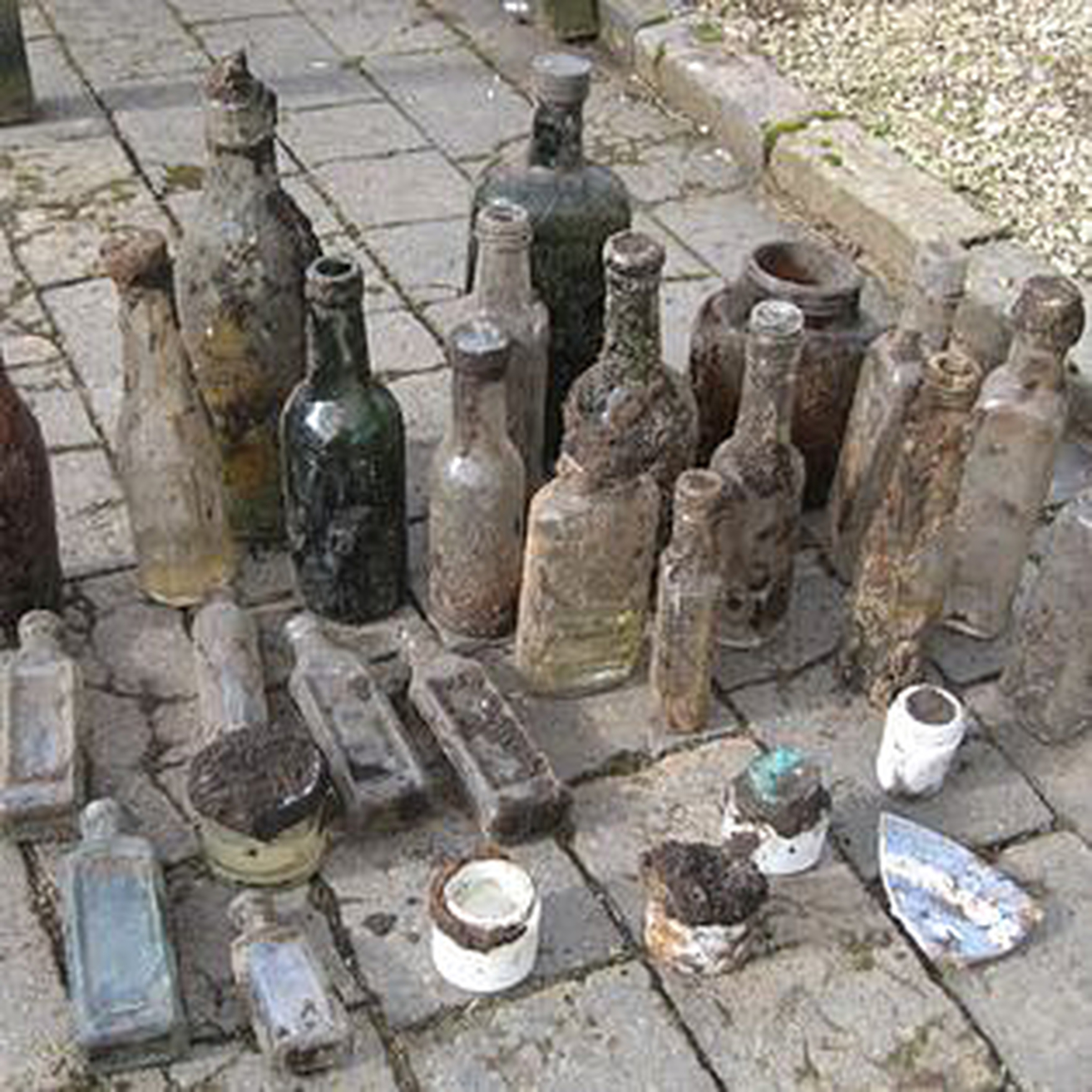 Excavation
Preservation
Artefacts
Extensive history archive on website
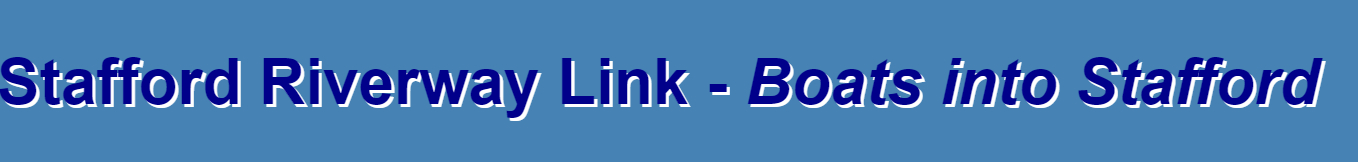 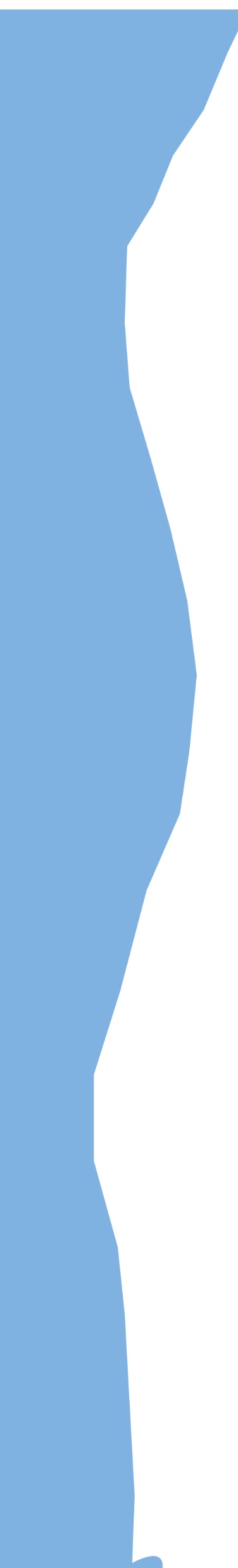 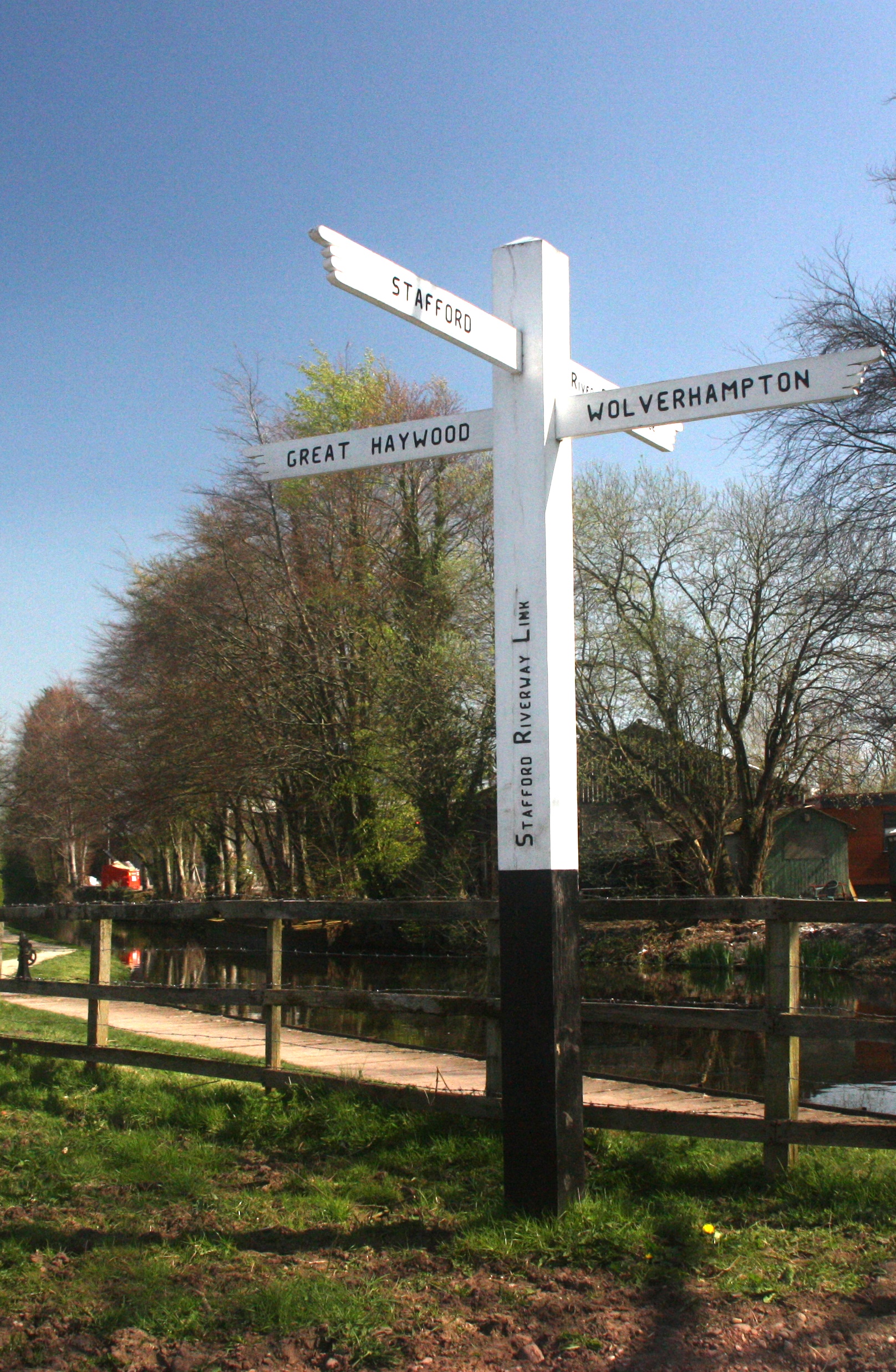 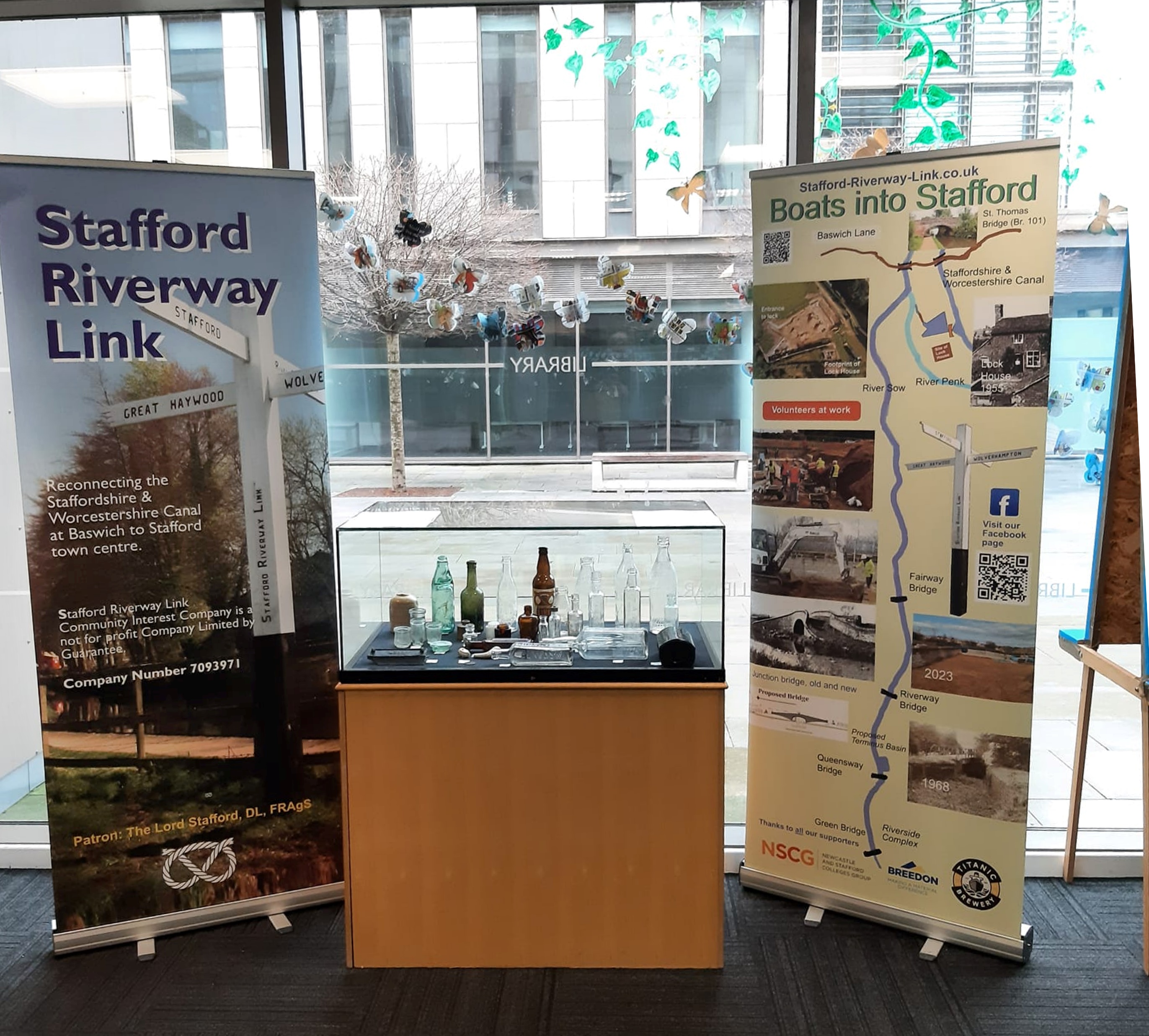 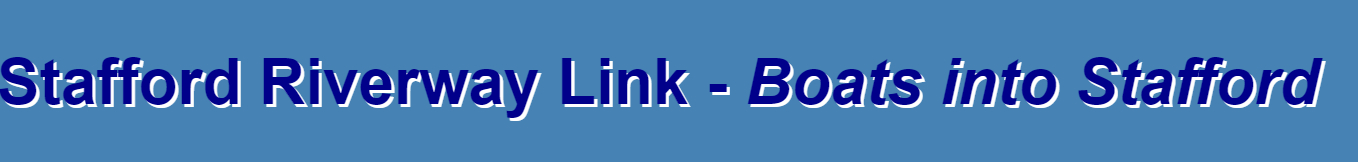 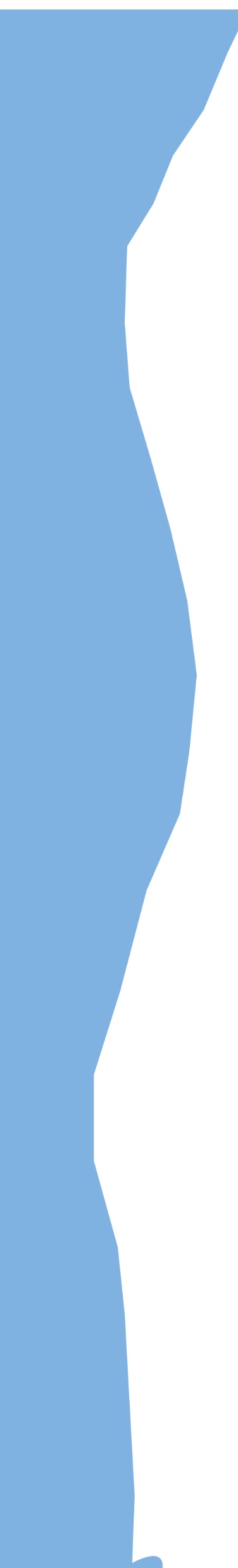 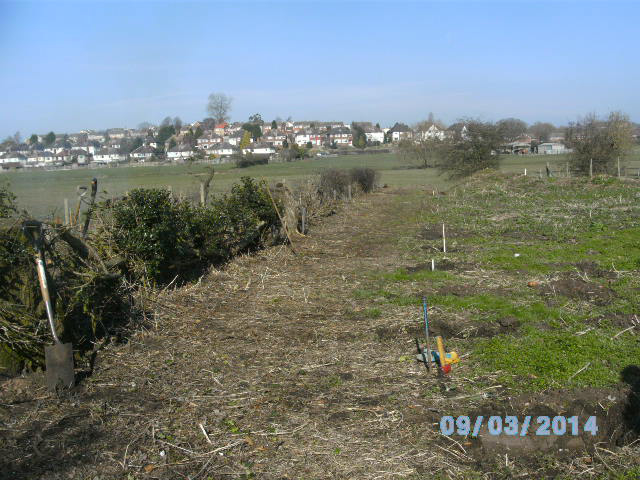 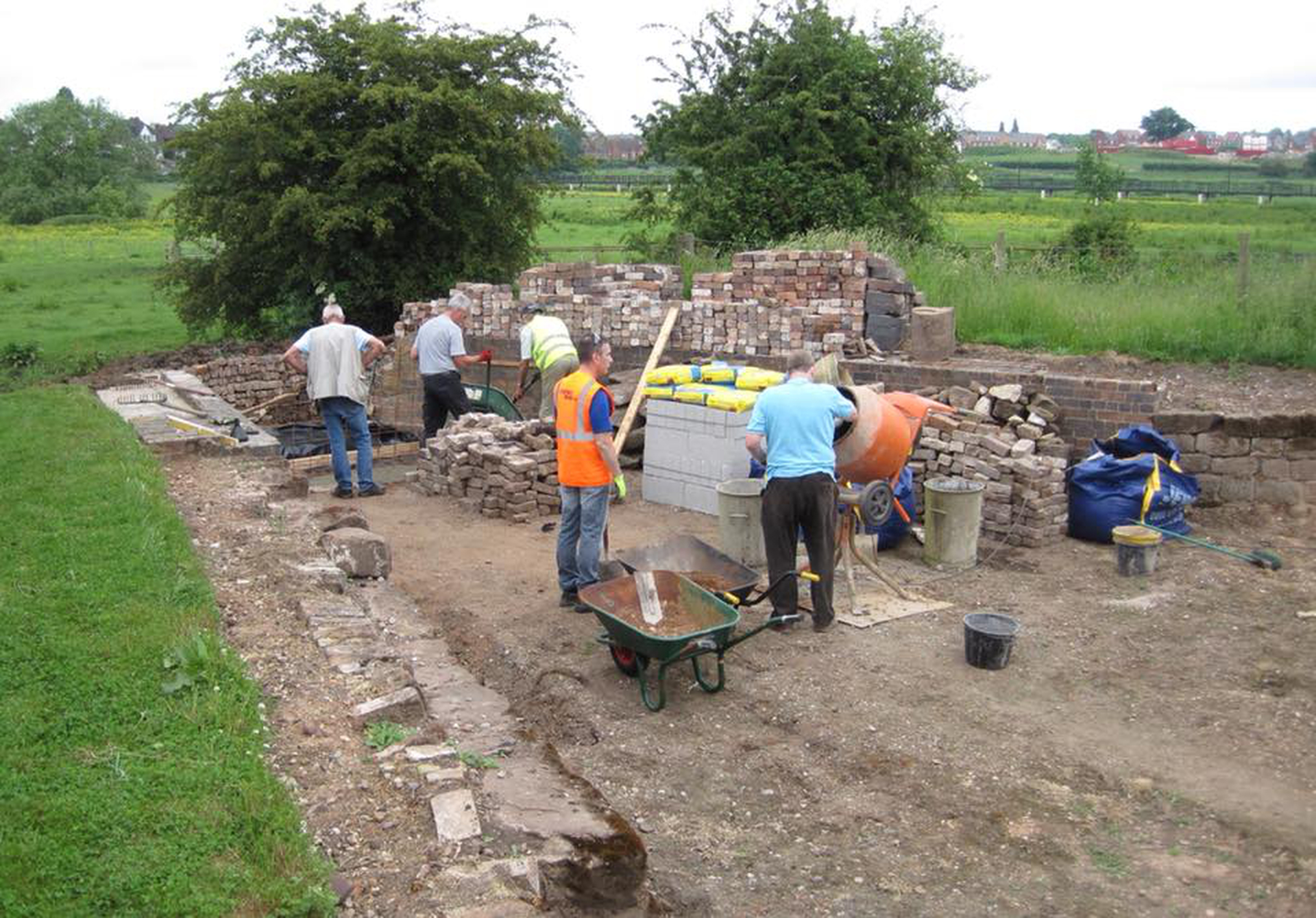 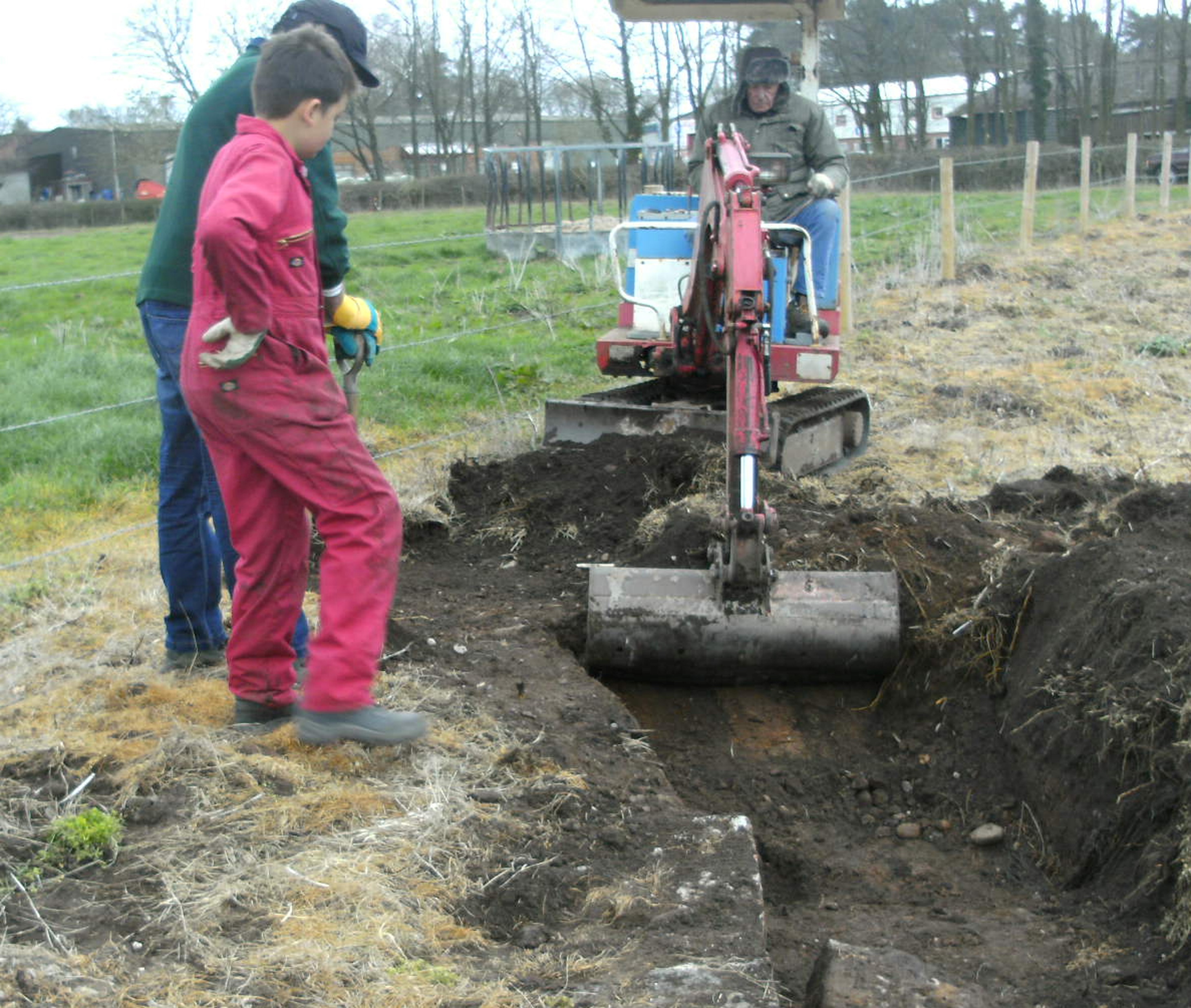 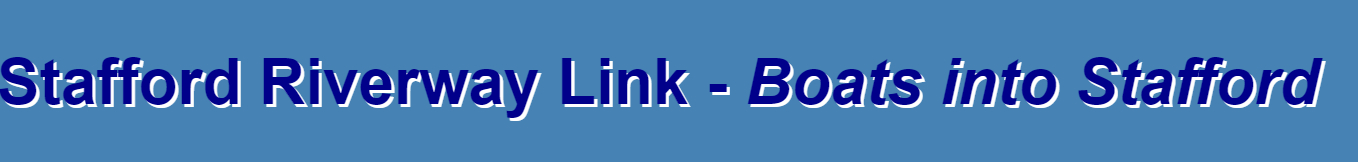 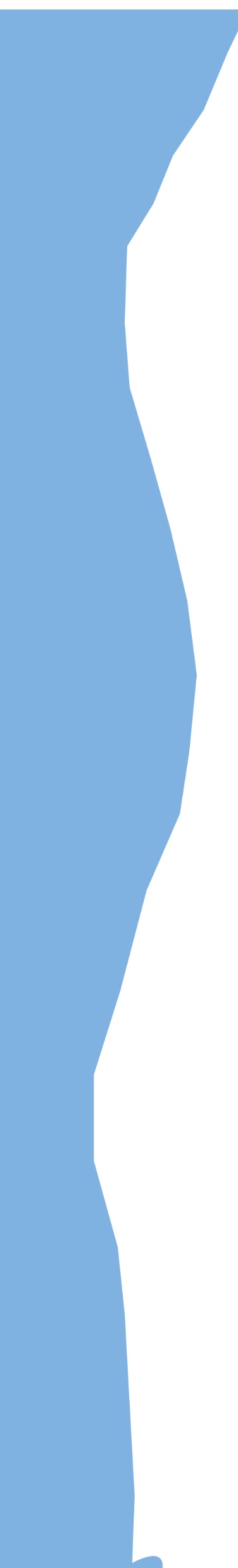 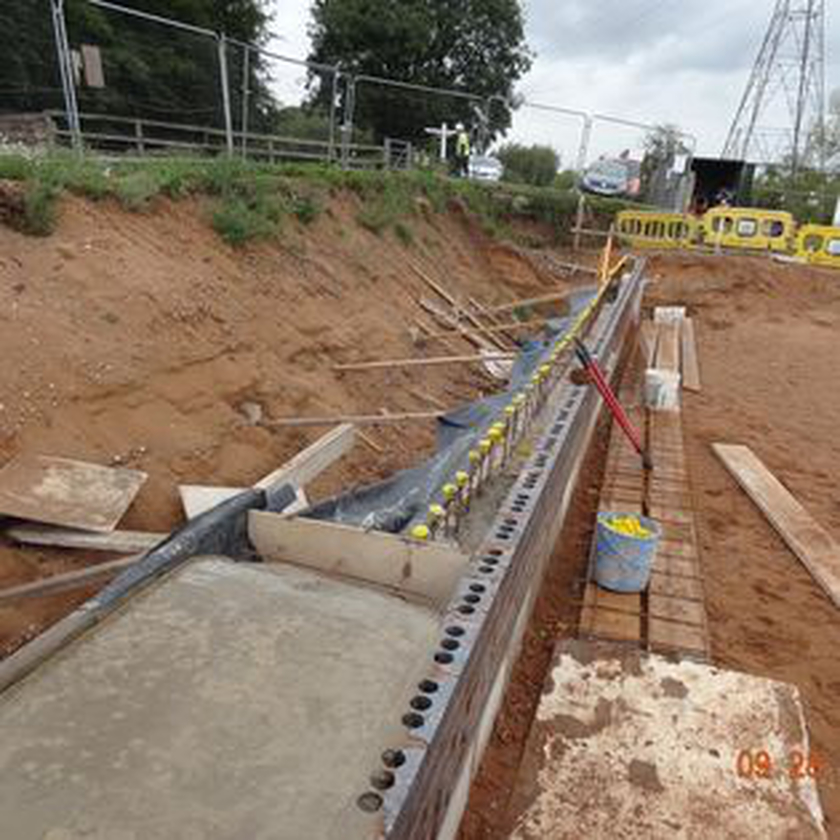 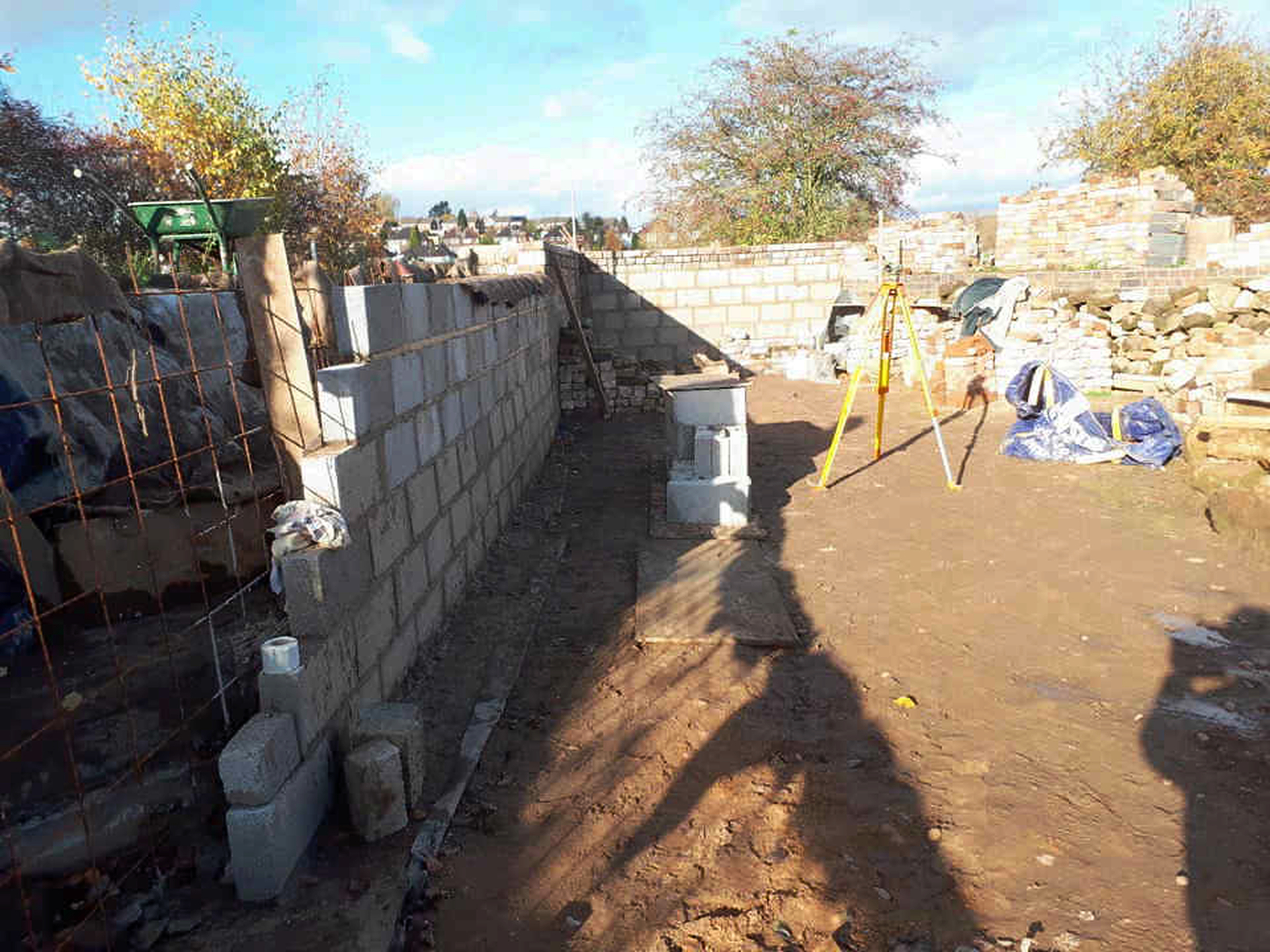 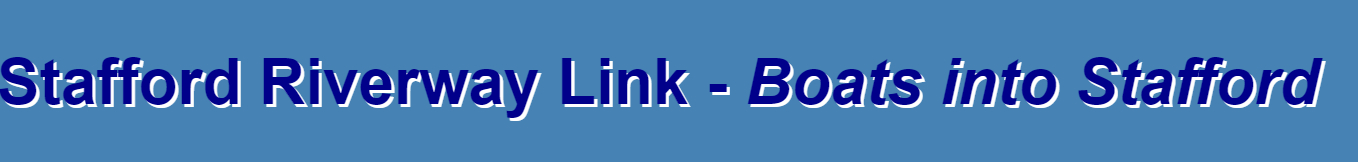 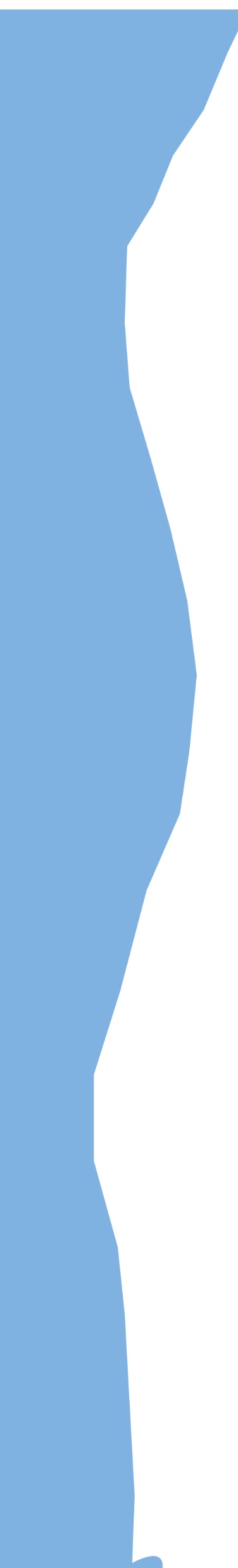 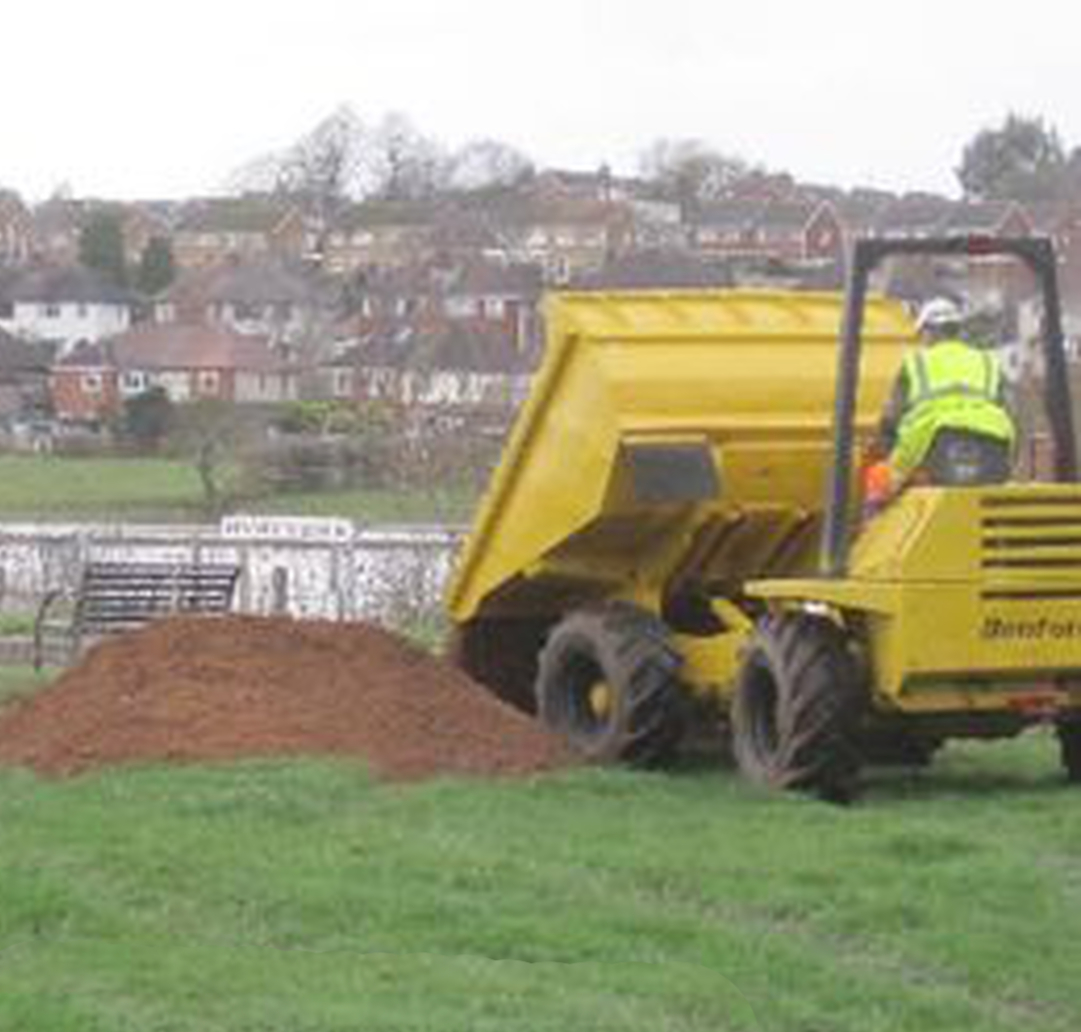 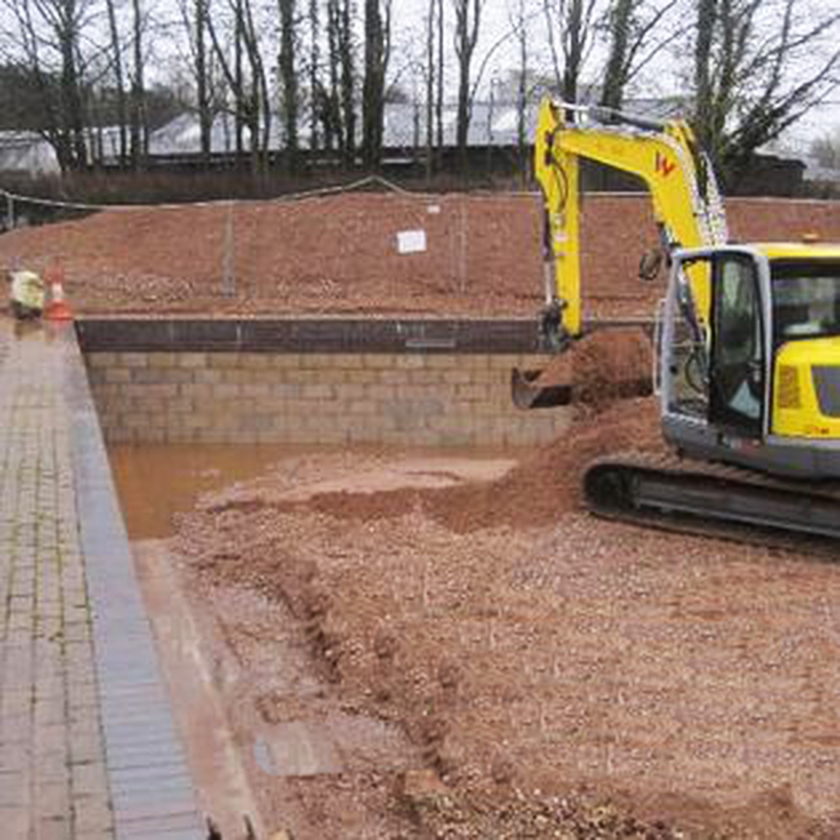 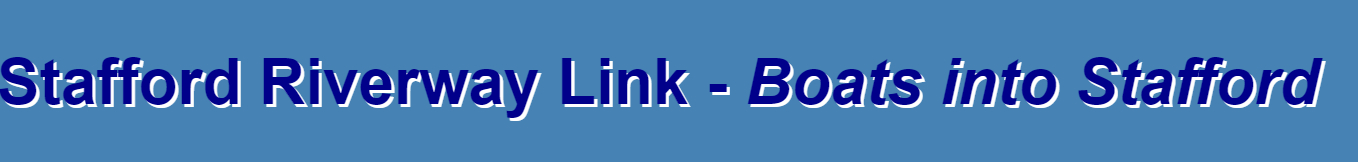 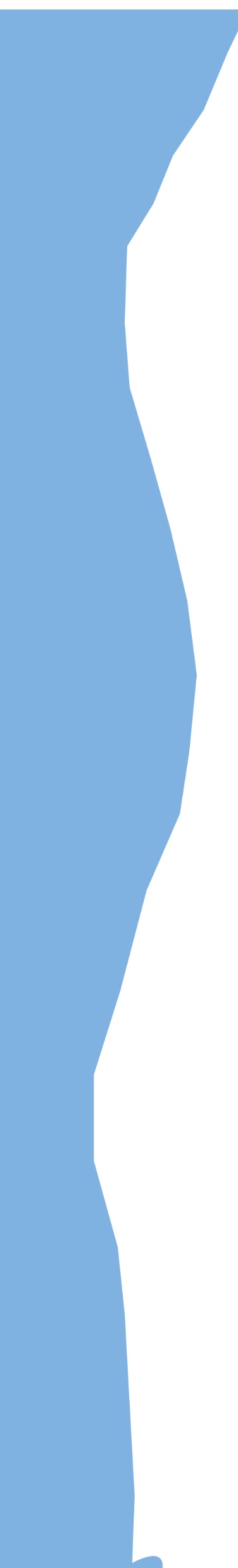 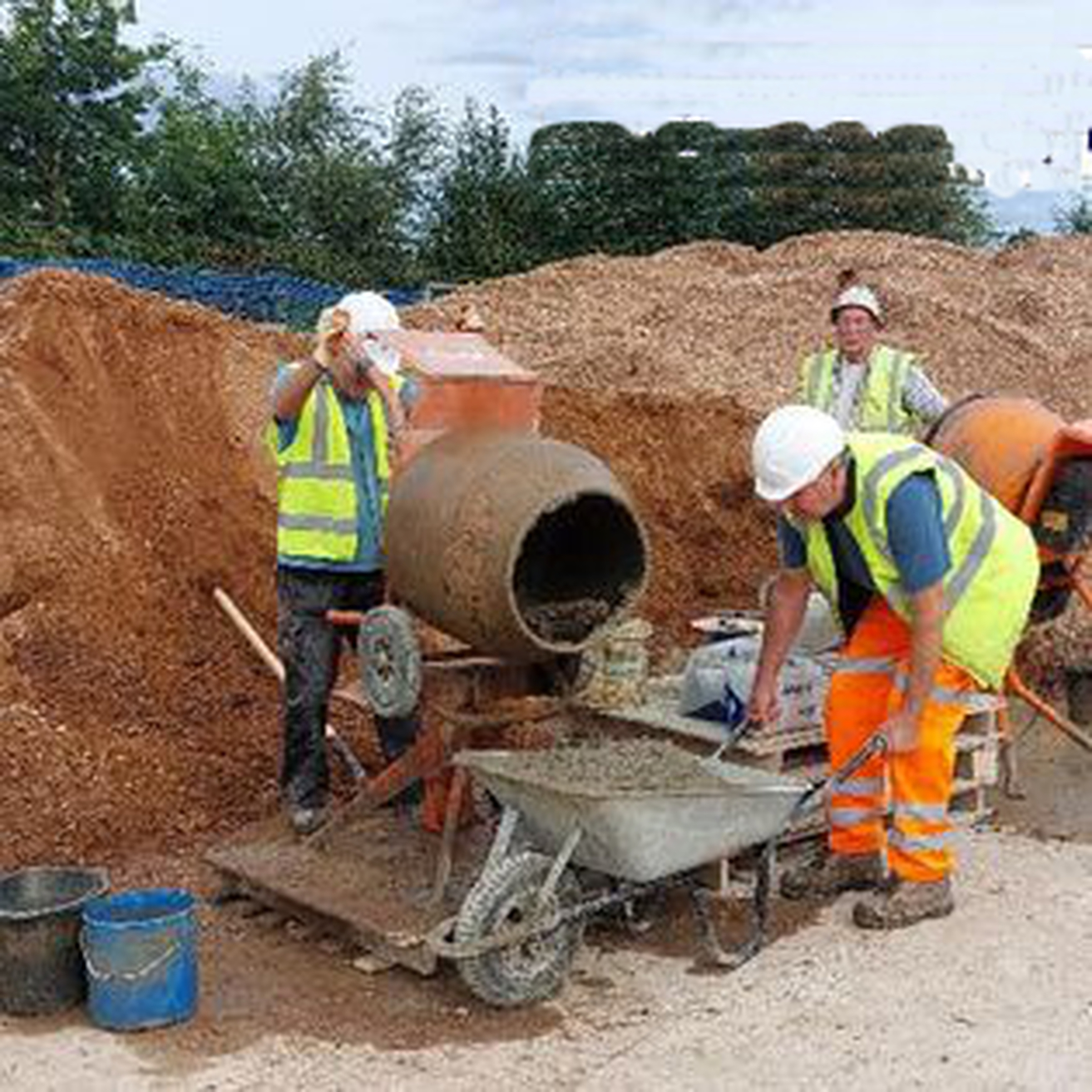 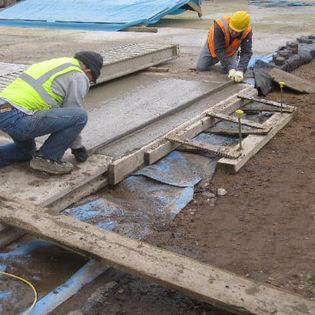 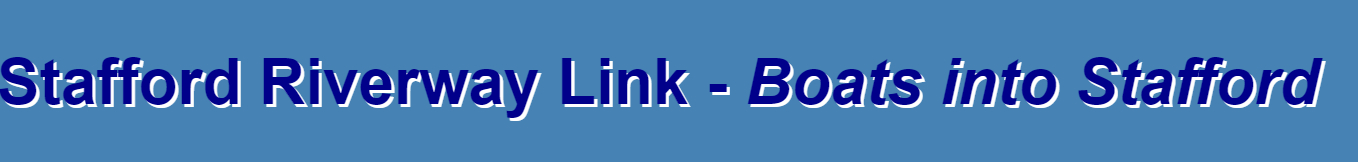 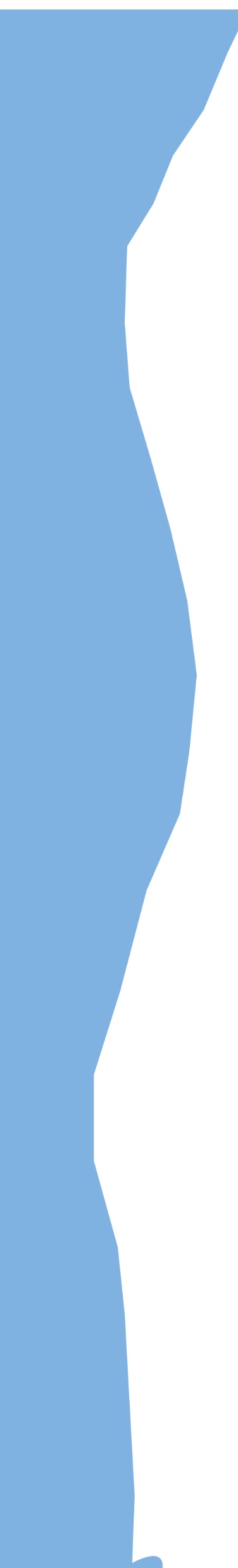 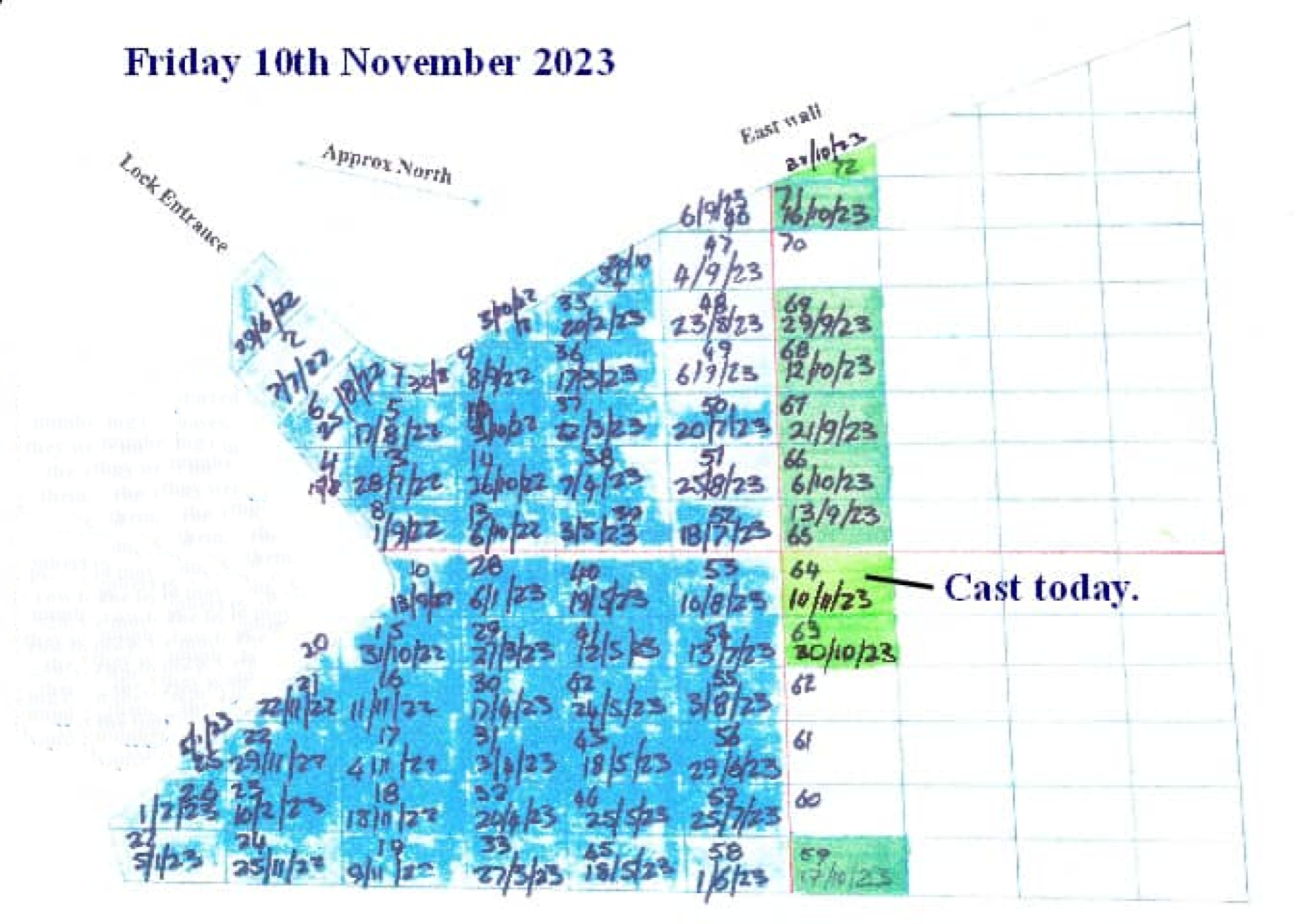 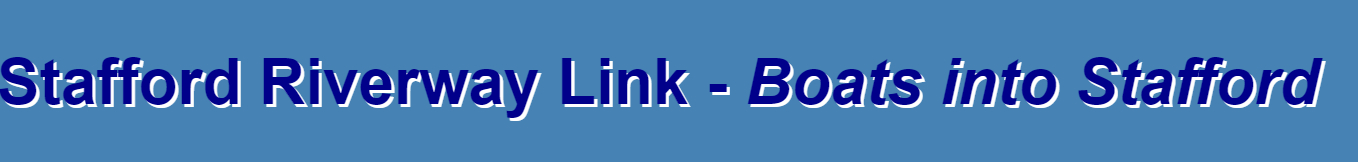 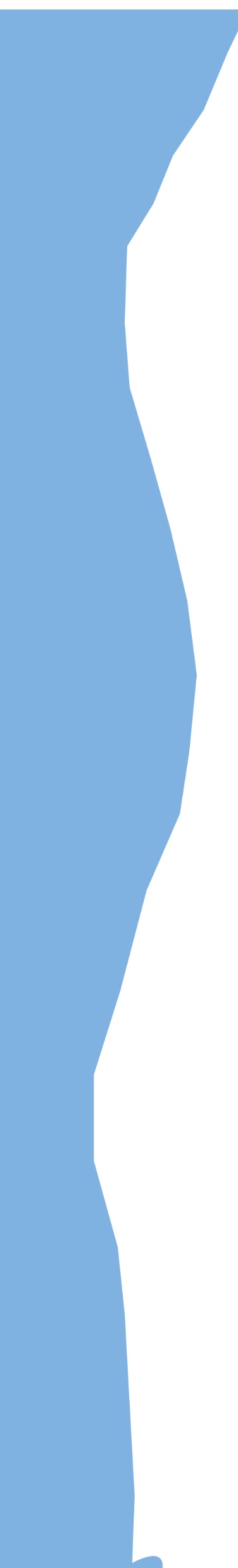 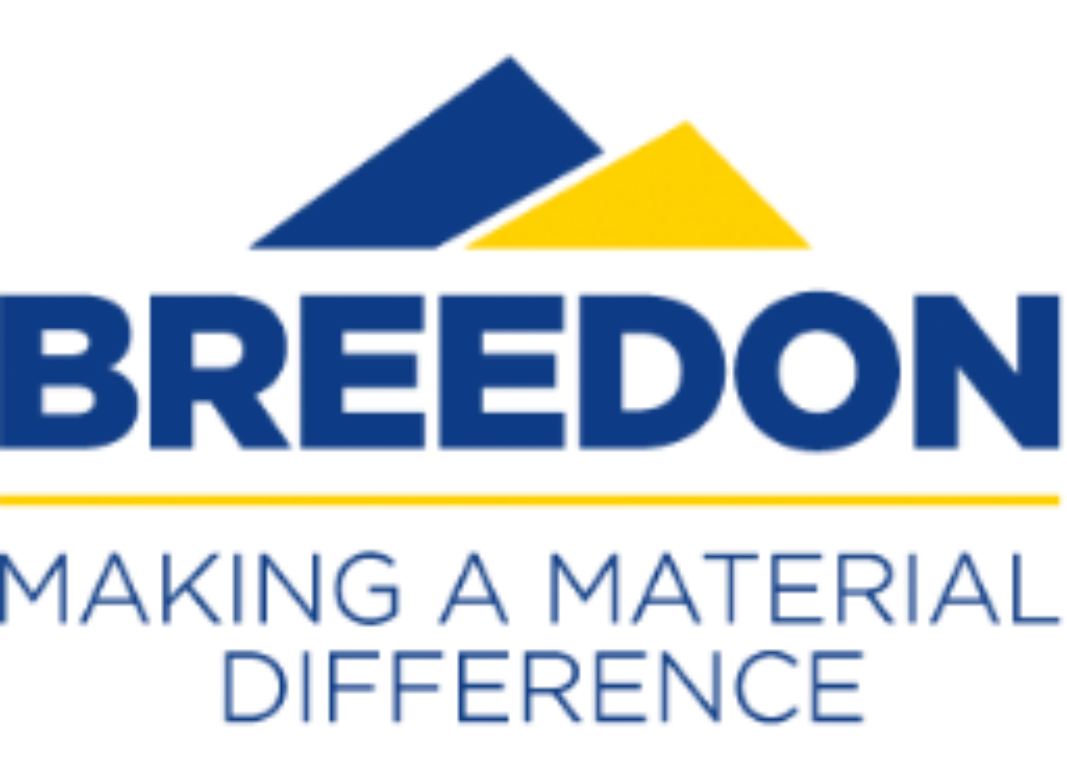 Donated
6,000 bags
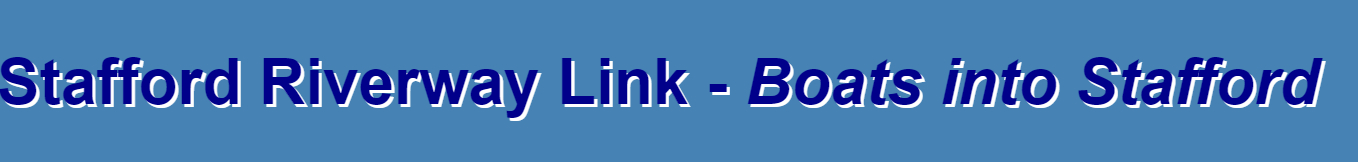 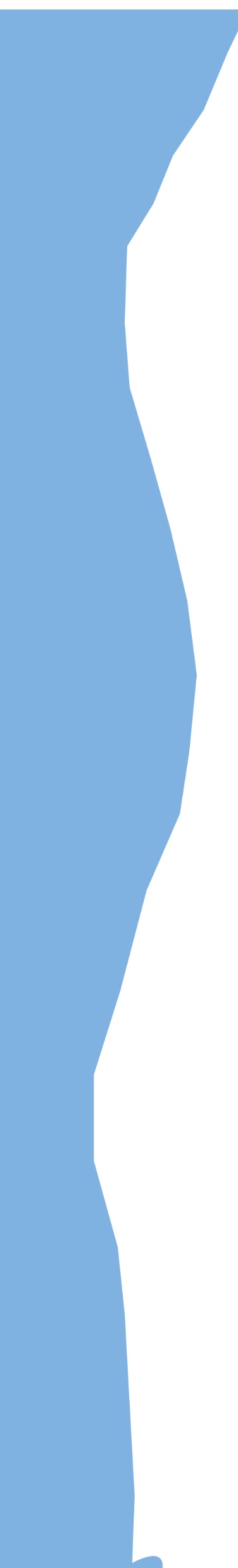 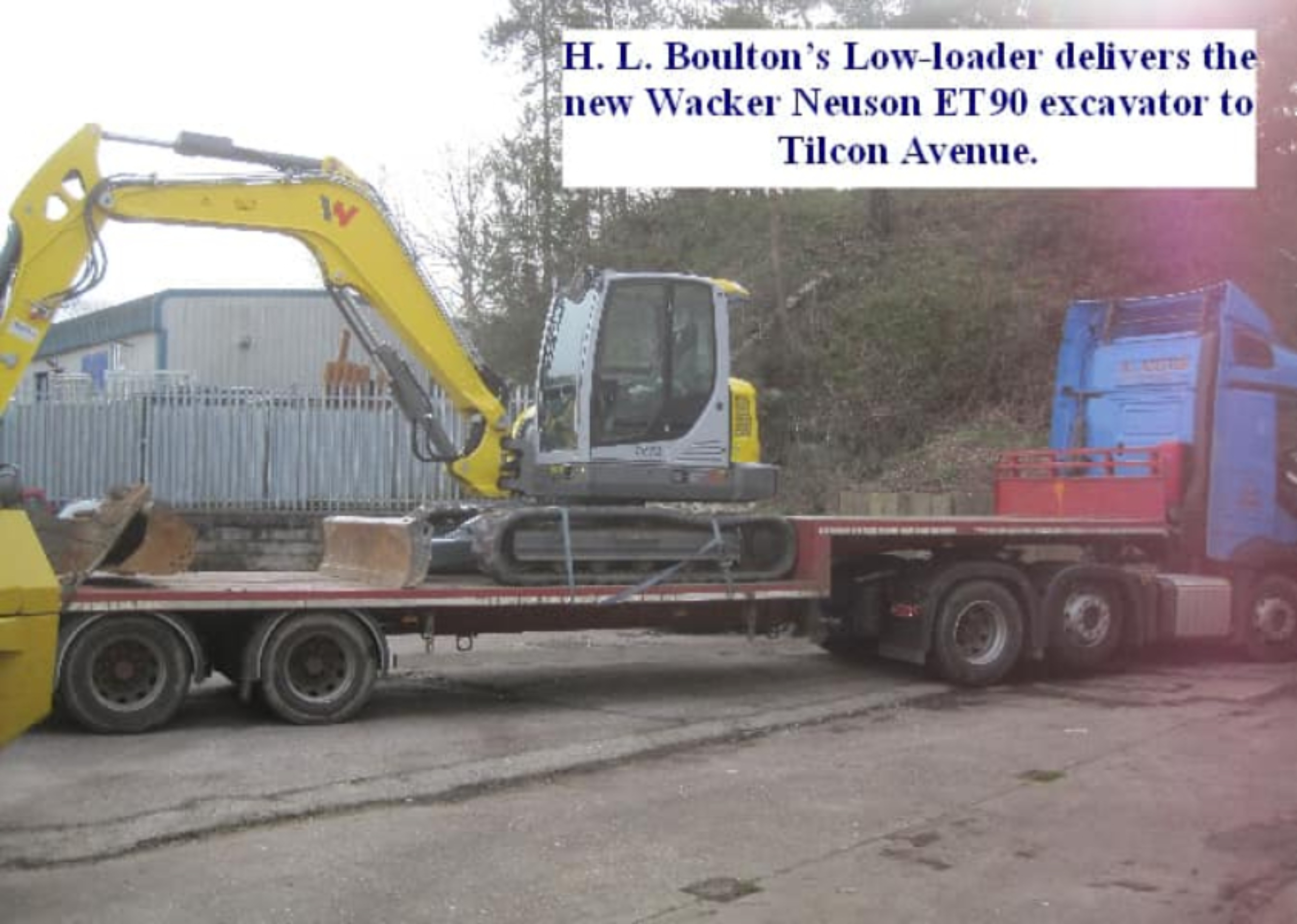 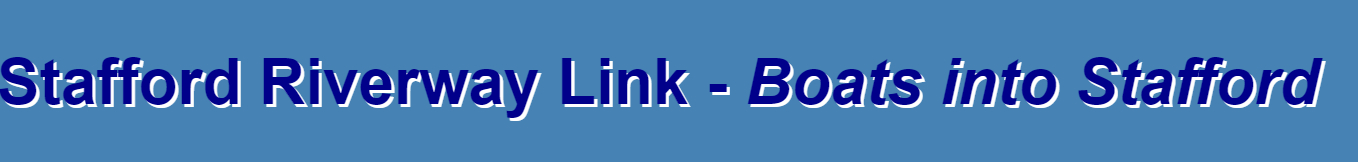 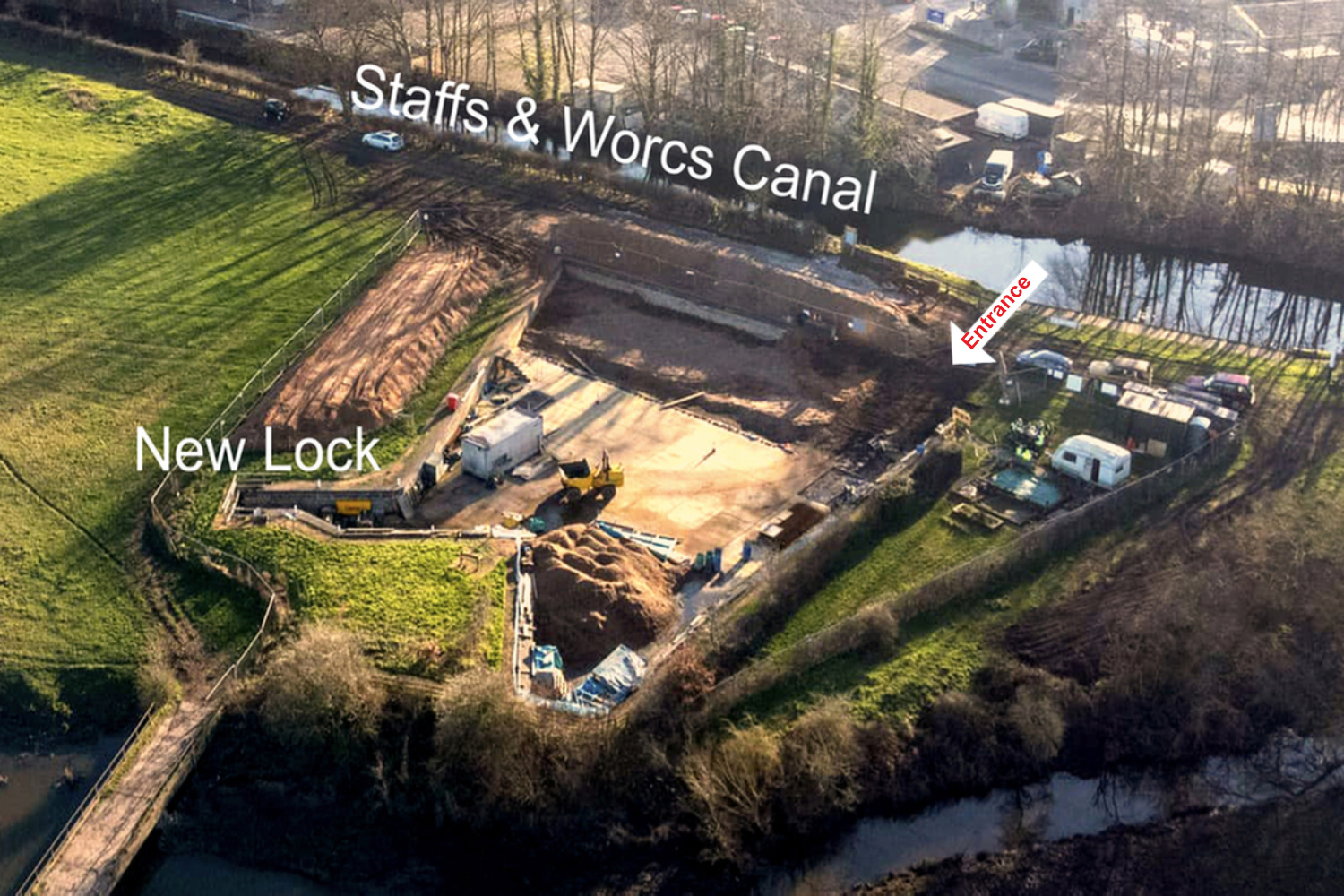 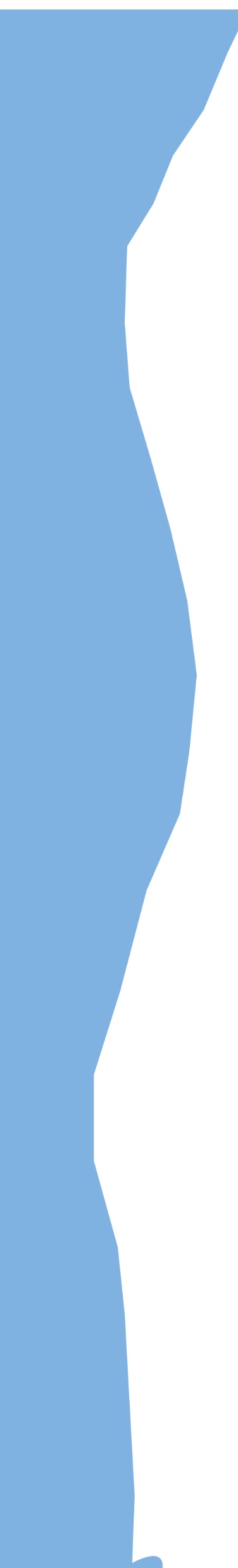 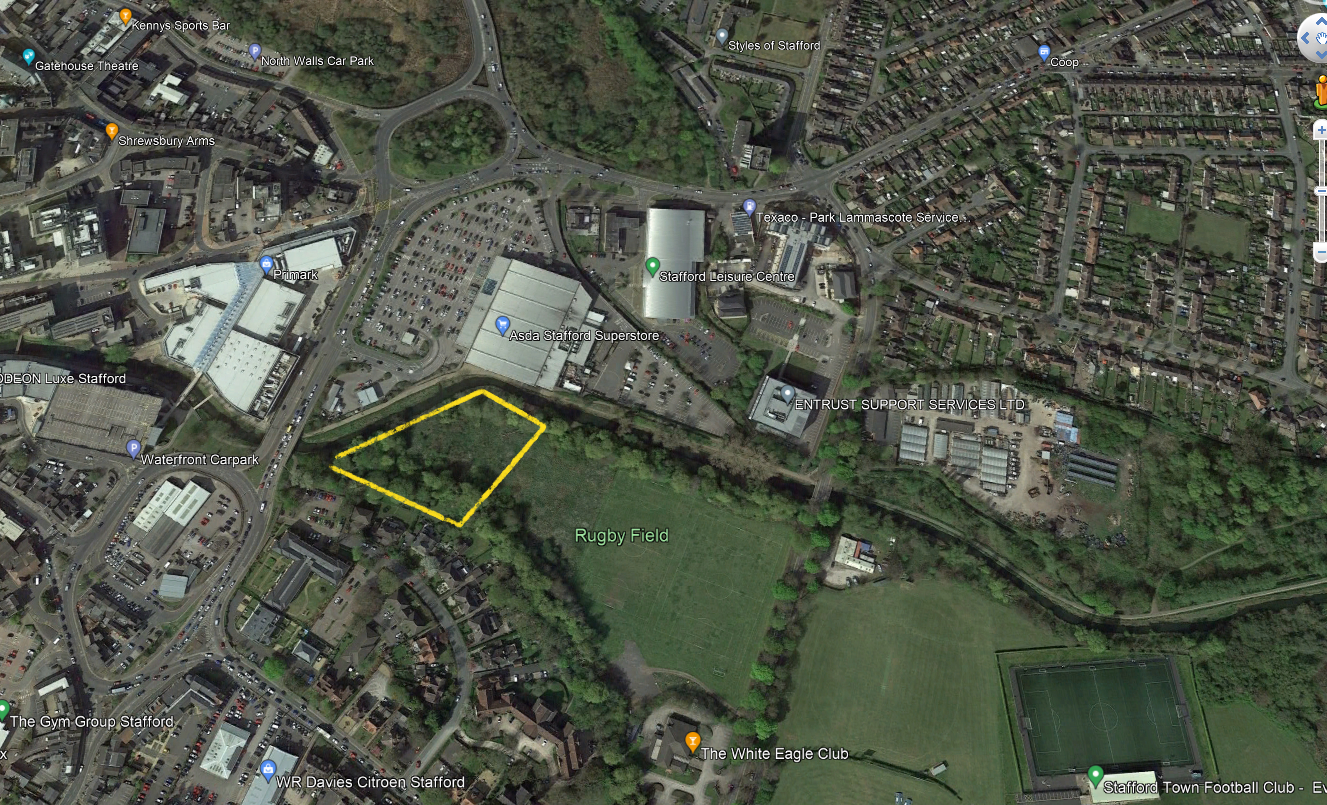 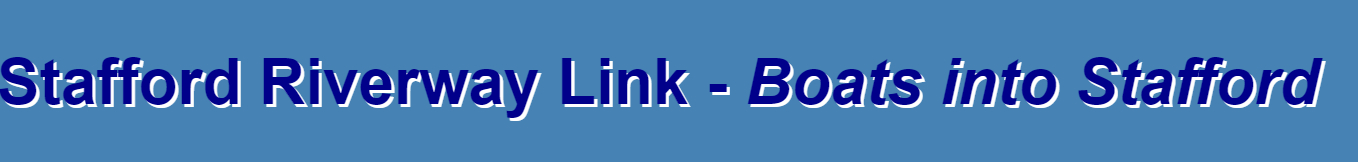 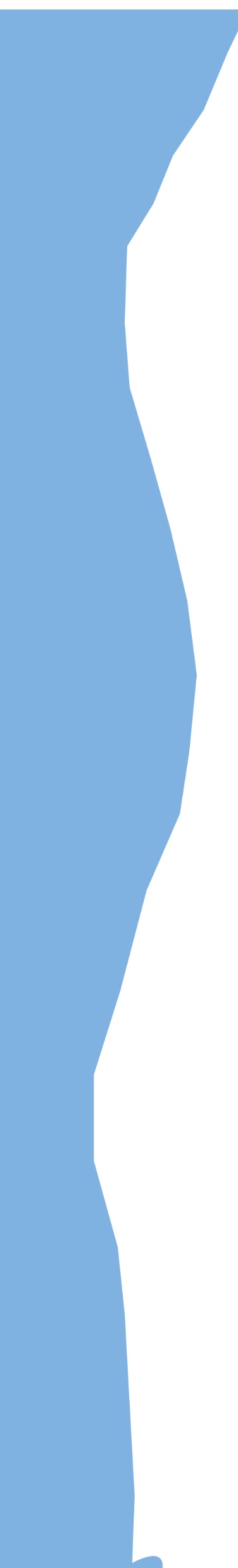 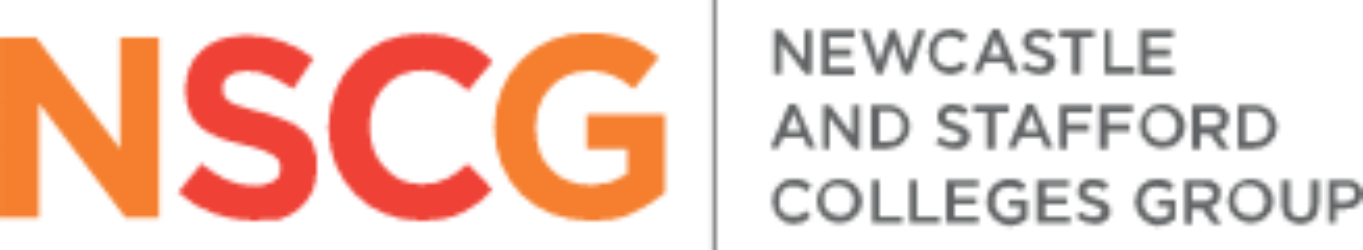 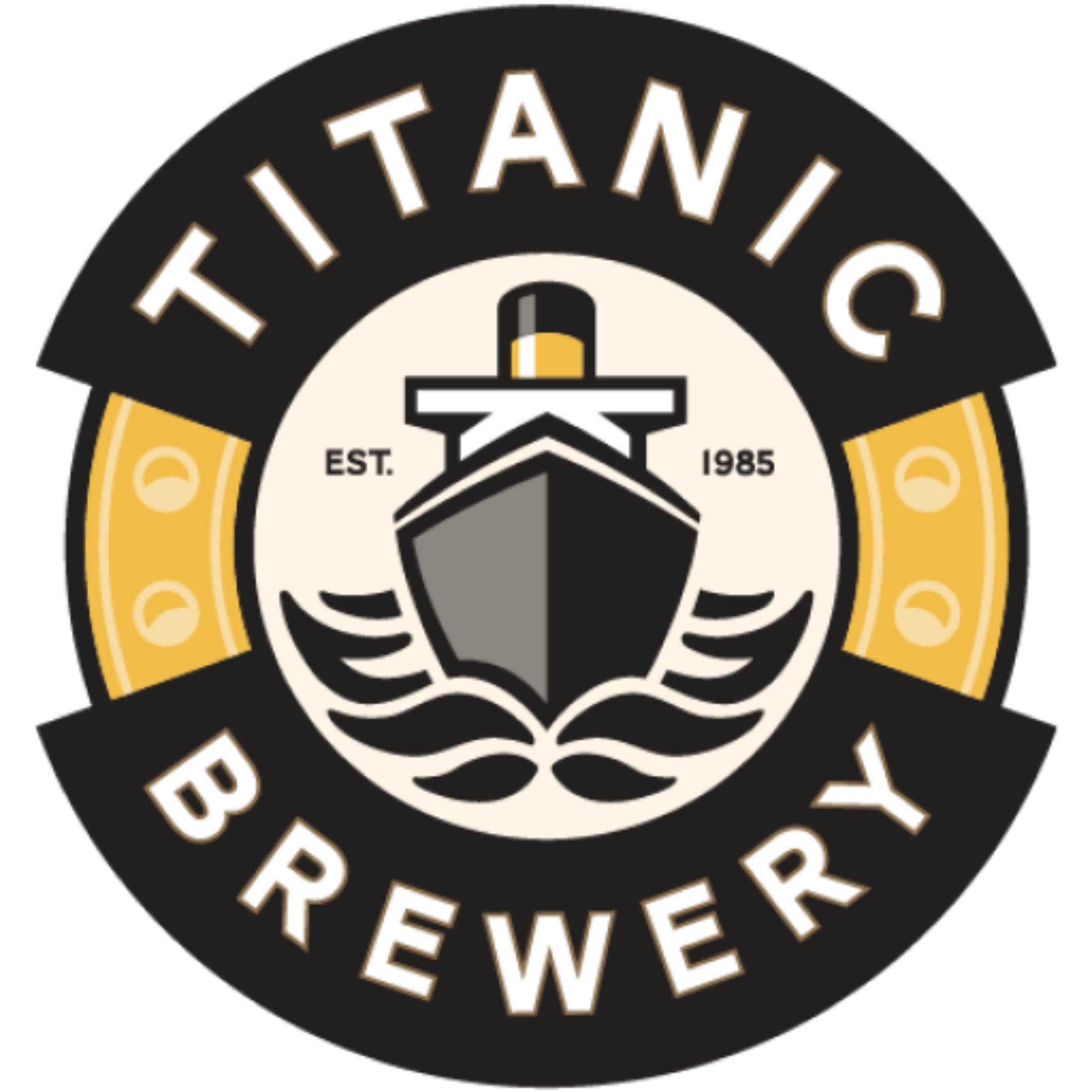 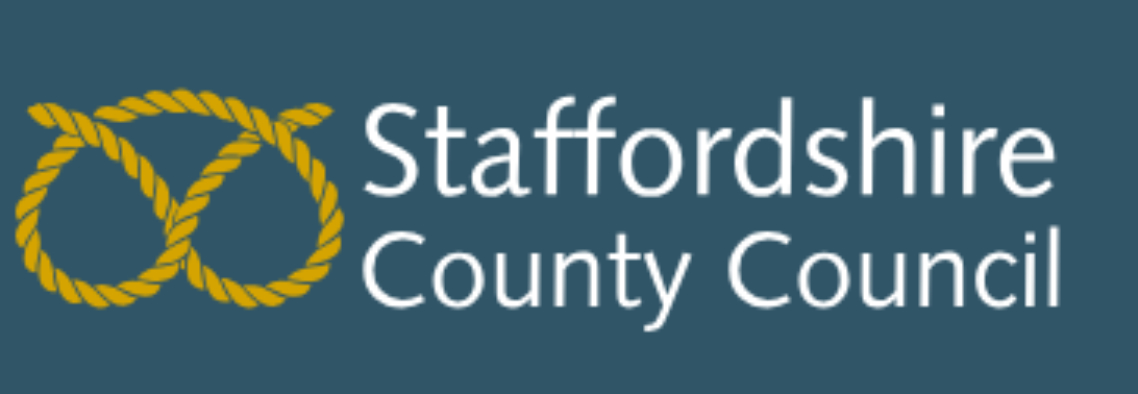 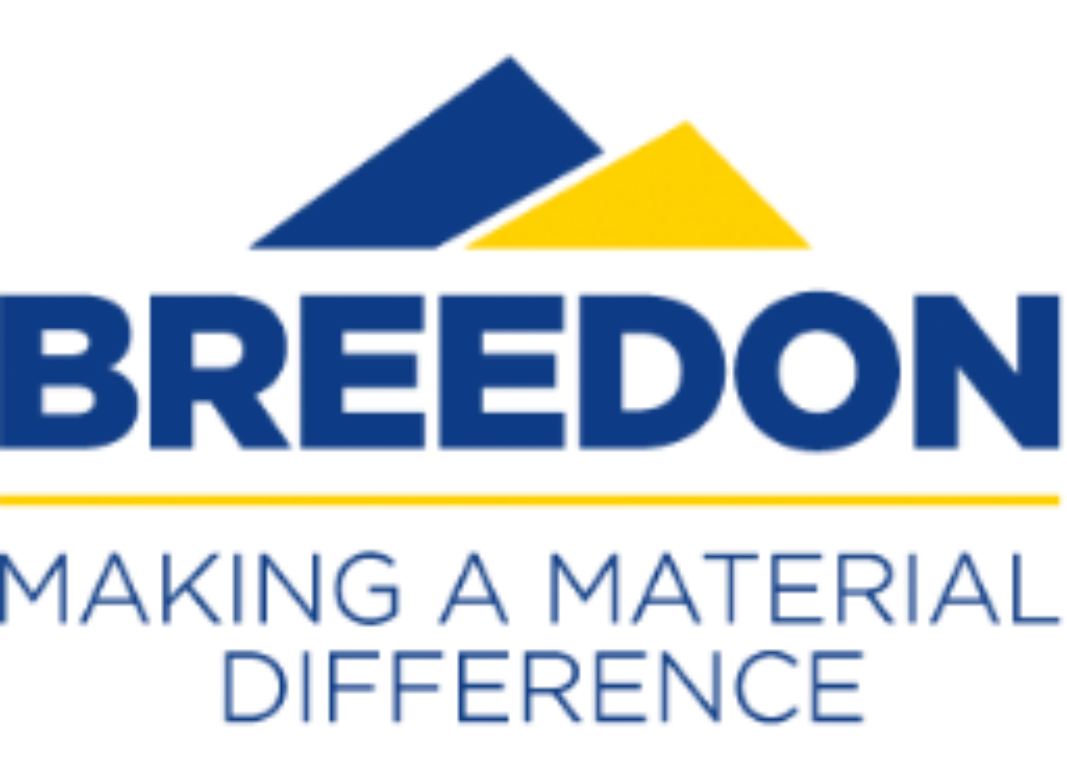 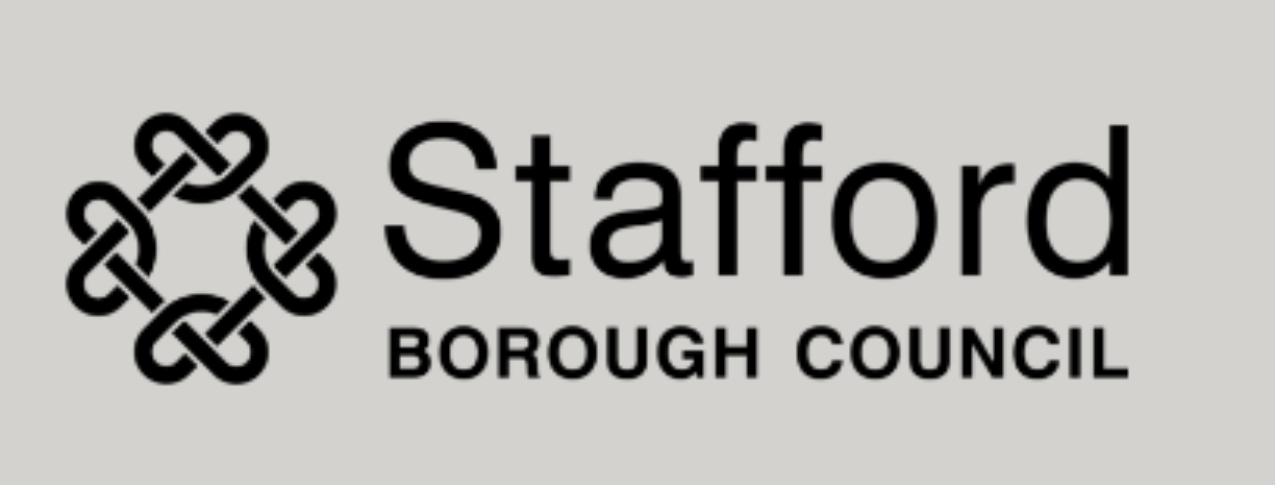 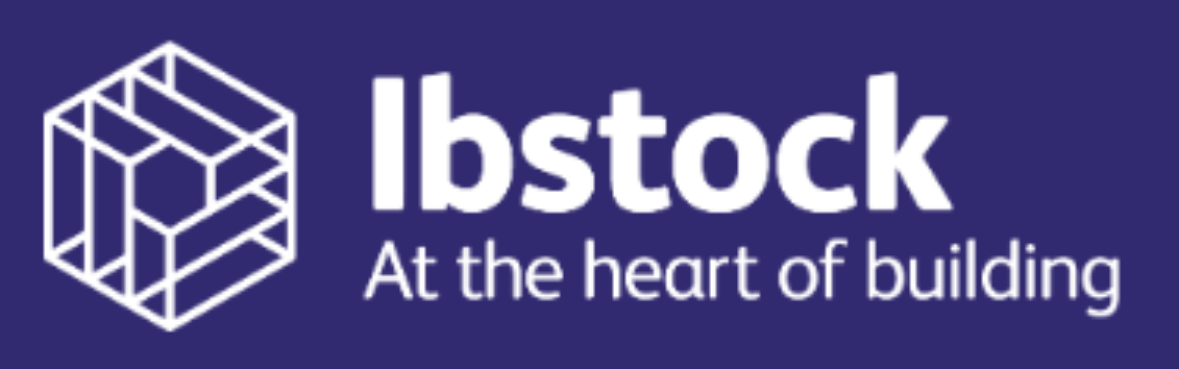